Outpatient Inductions Using a 7-Day Extended-Release Injectable Buprenorphine for Patients with Opioid Use Disorder:Clinical Cases
Elizabeth Ferro, MD
Julia Carney, MD
Judy Chertok, MD

M Holliday Davis, MA
Margaret Lowenstein, MD, MPhil, MSHP
Rachael Truchil, MD, MPH
No disclosures
The study presented here was reviewed and deemed exempt by the University of Pennsylvania Institutional Review Board
Disclosures & Acknowledgements
The Treatment Gap
Medications for opioid use disorder (MOUD), including methadone, buprenorphine, and naltrexone, are effective and reduce morbidity and mortality1,2
In 2022, 25% of individuals in the US with past year opioid use disorder (OUD) were treated with MOUD3
Racial and ethnic disparities exist when comparing access to treatment for addiction4-7
Black and Latinx individuals are less likely to receive MOUD, including buprenorphine, compared to their White counterparts
Buprenorphine Inductions in
the Fentanyl Era
Thanks!
Buprenorphine is a partial opioid agonist with high affinity for the mu-opioid receptor
Displacement of full opioid agonists by buprenorphine at opioid receptors can result in severe, rapid-onset, or precipitated, withdrawal
Fentanyl’s high lipophilicity and protracted renal clearance may increase the risk of precipitated withdrawal
Precipitated withdrawal and the fear of it can be barriers to successful out-of-clinic sublingual buprenorphine (SL-BUP) inductions
[Speaker Notes: After bullet 3: 
Incidence of precipitated withdrawal varies in the literature, <1% (D’Onfrio, 8) in an observational cohort study with ED data from 2020-2022 an ongoing clinical trial (3/2023) and in a recently published retrospective cohort study of ED and hospital data, it was greater than 16% of folks receiving standard buprenorphine inductions in a study that looked at data from 2020-2021 (Thakrar, 9)
No matter the true rates, many patients note a personal history of precipitated withdrawal, or of knowing someone who has experienced it (Varshneya, 10)]
Effective alternatives to SL-BUP11,12
Require SL-BUP lead-in or test dose13,14
Long-acting Injectable Buprenorphine (XR-BUP)
[Speaker Notes: Both FDA-approved options require a sublingual buprenorphine lead-in or test dose]
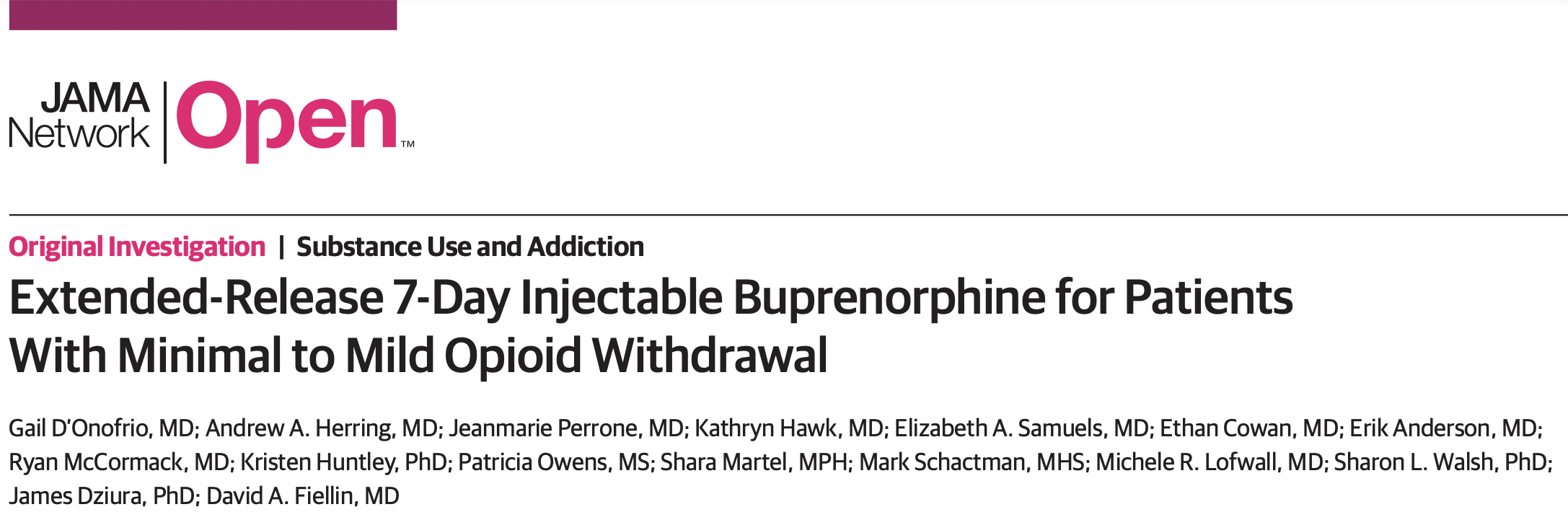 In patients with Clinical Opiate Withdrawal Scale (COWS) scores 4-7 prior to injection15:
Medication acceptable, well-tolerated, safe
2 (3.2%) patients experienced precipitated withdrawal
[Speaker Notes: D’Onfrio Study: A recent, nonrandomized trial conducted by D’Onfrio et al. across 4 emergency departments in the US assessed administration of 7-day XR-BUP in patients with moderate to severe OUD who had minimal to mild opioid withdrawal (D’Onofrio 2024)
- 7/100 experienced precipitated withdrawal (defined as COWS increase by 5+ within 4 hours of receiving XR-BUP), 5 of whom started with COWS of 0-3 and 2 of whom started with COWS 4-7.]
Could 7-day XR-BUP be a helpful induction tool, especially in patients who have previously struggled withcommunity-based, SL-inductions before?
[Speaker Notes: Given this evidence, and with the inclusion of 7- and 28-day XR-BUP onto Pennsylvania’s Statewide Preferred Drug List, our Philadelphia-based clinics began offering 7-day XR-BUP as an induction method, particularly in those who had not previously tolerated SL-BUP inductions]
7-Day XR-BUP as an Induction Strategy
[Speaker Notes: First box, then get into specifics of the remainder
Setting: both offered integrated primary care and addiction medicine services and an adjacent REMS-certified pharmacy
This was not a protocolized intervention.]
Case
All 8 had previously tried MOUD
8 tried SL-BUP
6 tried methadone
3 tried XR-MOUD (28-day XR-BUP and XR-naltrexone)
Most commonly cited reasons to try 7-day XR-BUP: 
Inability to tolerate community-based SL-BUP inductions
Fear and/or self-reported history of precipitated withdrawal with prior induction attempts
Case demographics. F=female; IN=intranasal; IV=intravenous; M=male; PO=oral.
[Speaker Notes: - 8 Total cases that we’ll present here
- All had OUD with ongoing use; four had survived ≥ 1 overdose
4 identified as male, 4 as female and the average age was 47 years old 
4 identified as white, 4 as black
6 were insured with Medicaid
2 were unstably housed
All but 1 described fentanyl as primary opioid used (animation denoting case 7), which was confirmed by clinic-administered UDS
Route of administration varied: intravenous, intranasal, oral (animation denoting column, enters/leaves)]
Was not protocolized
Avoid fentanyl use at least 12 hours prior to expected administration of 7-day XR-BUP
Discussed labeling of 4 mg SL-BUP prior to 7-day XR-BUP
Attempt small doses of SL-BUP 1-2 days prior
Off-label use if < 4 mg SL-BUP taken prior
Possible adverse events discussed
Comfort medications (clonidine, ondansetron, ibuprofen, dicyclomine, loperamide) prescribed at clinical discretion
Patient Guidance
[Speaker Notes: Attempt at SL-bup]
Case
Case descriptions. Administration of 7-day XR-BUP noted as day 0. IN=intranasal; IV=intravenous; PO=oral; SL=sublingual.
[Speaker Notes: Most pre-medicated with some SL-BUP prior to administration of 7-day XR-BUP
2 had not taken any SL-BUP beforehand, which was confirmed with urine drug testing
Timing of last use ranged, but 5/8 had used within 24 hours and of those who had not taken an SL-BUP prior to 7-day XR-BUP, last use ranged from 12-36 hours
7-day XR-BUP doses administered ranged from 16 to 32 mg, but most received 24 mg:
16 mg (8-10 mg SL-BUP equivalent)
24 mg (12-16 mg SL-BUP equivalent)
32 mg (18-24 mg SL-BUP equivalent. 
Again – this wasn’t protocolized, so the dose was chosen based on clinical discretion. 
Most patients were offered additional adjunctive support medications but use of adjunctive medications was not consistently documented in the EMR
3 patients were prescribed supplemented SL-BUP to be used as needed
Half noted symptoms consistent with mild or moderate withdrawal. One of these patients (5) presented to the ED due to symptoms of “GI symptoms, pain, anxiety, and restlessness” 
3 reported no side effects, and 1 reported a lump at the injection site]
Case retention in care and follow up. Doses of 32 mg or less are for 7-day XR-BUP; higher doses are for 28-day XR-BUP. *Fentanyl use reports confirmed with clinic-administered urine drug testing.
[Speaker Notes: One patient was NOT retained in care at 90 days
6/8 patients continued with XR-BUP and were retained in care at 90 days 5/6 of these folks transitioned to 28-day XR-BUP
Of the 6 folks who continued on XR-BUP, 3 had continued use at 90 days, but reported a decrease in use]
Discussion
Small sample size
Included cases of patients who took SL-BUP prior to XR-BUP induction
Variability in SL-BUP taken
Variable timing, amount, type of last full opioid agonist use
Use of adjuvants, including dose/frequency of prescribed meds, as well as illicit substances, unclear
No standardized opioid withdrawal scale administered following XR-BUP
[Speaker Notes: - We know that this is an imperfect case series but we also wanted to reflect our real-world experience with folks who had previously had difficulty with community-based inductions and especially share our experience with the folks who were able to complete their outpatient inductions.]
Discussion
All patients had previously not been able to tolerate community-based SL-BUP inductions
6 continued XR-BUP following induction
Pharmacology of 7-day XR-BUP could be a factor
Slower time to peak plasma concentration compared to SL-BUP and even 28-day XR-BUP
[Speaker Notes: Despite the limitations, we think that our outpatient experience aligns with that of D’onfrio et al in the ED and that it generally supports 7-day XR-BUP as an induction method in folks who have perhaps had difficulty with home-based inductions in the past, like all the patients presented here.

Slower onset-to-peak plasma concentration (about 24 hours) compared to SL-BUP (less than 1 hour)

Even with folks who did take SL bup beforehand, they had previously struggled with SL bup inductions and were able to get on 7-day XR bup without much issue.]
Future Work
More quantitative and qualitative studies will help inform clinical practice
Which patients are most likely to benefit from such an induction?
How do various factors impact 7-day XR-BUP induction outcomes?
Preferred opioid and route of use? 
History of precipitated withdrawal?
Time since last opioid use before XR-BUP? 
Use of SL-BUP prior to XR-BUP? 
Withdrawal scores prior to XR-BUP and following XR-BUP? 
Check-ins following induction?
Discussion and Questions
[Speaker Notes: Would love to hear from all of you how you're using 7-day XR-BUP in your outpatient settings.]
References
Ma, Jun et al. “Effects of medication-assisted treatment on mortality among opioids users: a systematic review and meta-analysis.” Molecular psychiatry vol. 24,12 (2019): 1868-1883. doi:10.1038/s41380-018-0094-5
Sordo, Luis et al. “Mortality risk during and after opioid substitution treatment: systematic review and meta-analysis of cohort studies.” BMJ (Clinical research ed.) vol. 357 j1550. 26 Apr. 2017, doi:10.1136/bmj.j1550
Dowell, Deborah et al. “Treatment for Opioid Use Disorder: Population Estimates - United States, 2022.” MMWR. Morbidity and mortality weekly report vol. 73,25 567-574. 27 Jun. 2024, doi:10.15585/mmwr.mm7325a1
Barnett, Michael L et al. “Racial Inequality in Receipt of Medications for Opioid Use Disorder.” The New England journal of medicine vol. 388,19 (2023): 1779-1789. doi:10.1056/NEJMsa2212412
Andraka-Christou, Barbara. “Addressing Racial And Ethnic Disparities In The Use Of Medications For Opioid Use Disorder.” Health affairs (Project Hope) vol. 40,6 (2021): 920-927. doi:10.1377/hlthaff.2020.02261
Lagisetty, Pooja A et al. “Buprenorphine Treatment Divide by Race/Ethnicity and Payment.” JAMA psychiatry vol. 76,9 (2019): 979-981. doi:10.1001/jamapsychiatry.2019.0876
17
References
Dunphy, Christopher C et al. “Racial‒Ethnic Disparities of Buprenorphine and Vivitrol Receipt in Medicaid.” American journal of preventive medicine vol. 63,5 (2022): 717-725. doi:10.1016/j.amepre.2022.05.006
D'Onofrio, Gail et al. “Incidence of Precipitated Withdrawal During a Multisite Emergency Department-Initiated Buprenorphine Clinical Trial in the Era of Fentanyl.” JAMA network open vol. 6,3 e236108. 1 Mar. 2023, doi:10.1001/jamanetworkopen.2023.6108
Thakrar, Ashish P et al. “Buprenorphine-Precipitated Withdrawal Among Hospitalized Patients Using Fentanyl.” JAMA network open vol. 7,9 e2435895. 3 Sep. 2024, doi:10.1001/jamanetworkopen.2024.35895
Varshneya, Neil B et al. “Evidence of Buprenorphine-precipitated Withdrawal in Persons Who Use Fentanyl.” Journal of addiction medicine vol. 16,4 (2022): e265-e268. doi:10.1097/ADM.0000000000000922
Lofwall, Michelle R et al. “Weekly and Monthly Subcutaneous Buprenorphine Depot Formulations vs Daily Sublingual Buprenorphine With Naloxone for Treatment of Opioid Use Disorder: A Randomized Clinical Trial.” JAMA internal medicine vol. 178,6 (2018): 764-773. doi:10.1001/jamainternmed.2018.1052ß
Marsden, John et al. “Superiority and cost-effectiveness of monthly extended-release buprenorphine versus daily standard of care medication: a pragmatic, parallel-group, open-label, multicentre, randomised, controlled, phase 3 trial.” EClinicalMedicine vol. 66 102311. 17 Nov. 2023, doi:10.1016/j.eclinm.2023.102311
18
References
Brixadi. Prescribing information. Braeburn, Inc; 2023. Accessed 11/3/24. https://www.brixadi.com/pdfs/brixadi-prescribing-information.pdf. 
Sublocade. Prescribing information. Indivior, Inc; 2023. Accessed 11/3/24. https://www.sublocade.com/Content/pdf/prescribing-information.pdf. https://www.sublocade.com/Content/pdf/prescribing-information.pdf
D'Onofrio, Gail et al. “Extended-Release 7-Day Injectable Buprenorphine for Patients With Minimal to Mild Opioid Withdrawal.” JAMA network open vol. 7,7 e2420702. 1 Jul. 2024, doi:10.1001/jamanetworkopen.2024.20702
Lofwall, Michelle R et al. “What to Expect With Pregnant or Postpartum Prescribing of Extended-Release Buprenorphine (CAM2038).” Journal of clinical gynecology and obstetrics vol. 12,3 (2023): 110-116. doi:10.14740/jcgo919
19